Physikalische Grundlagen im digitalen Röntgen&Dosisgrundlagen
Mag. P. Torbica, 
Univ. Kl. für Radiologie, Innsbruck
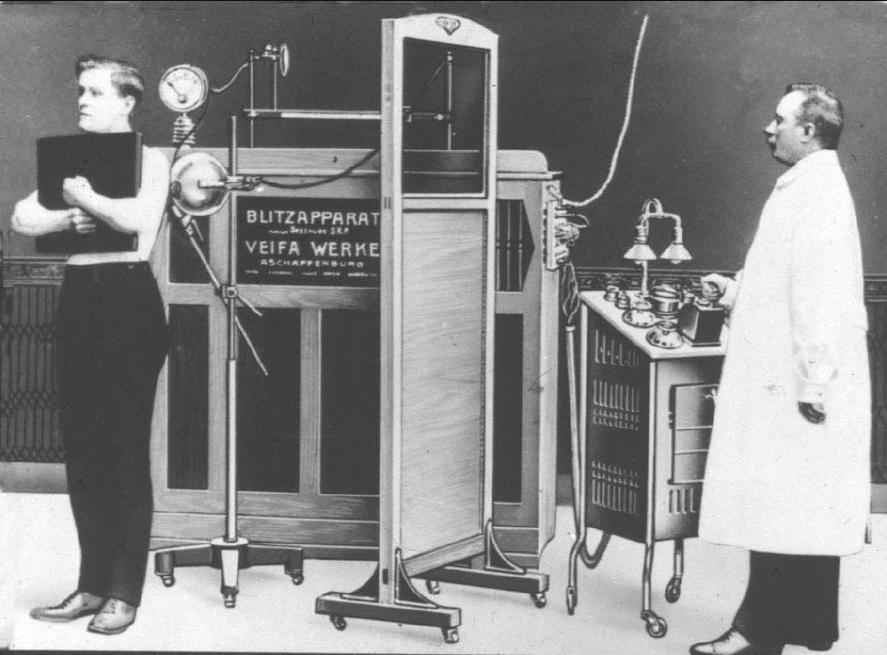 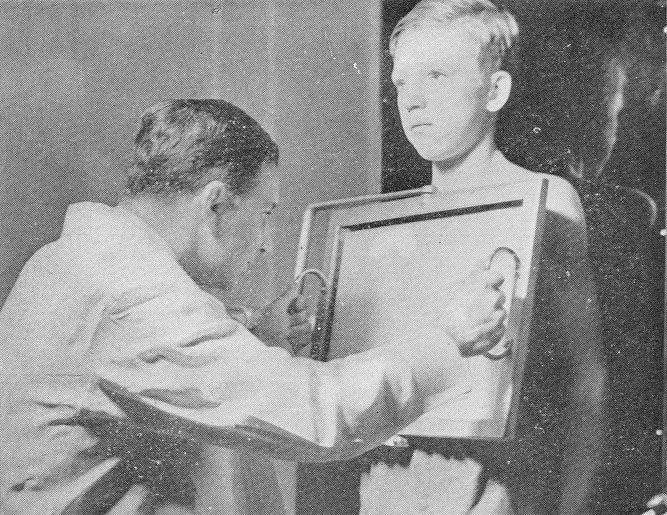 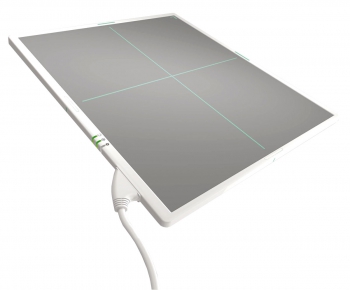 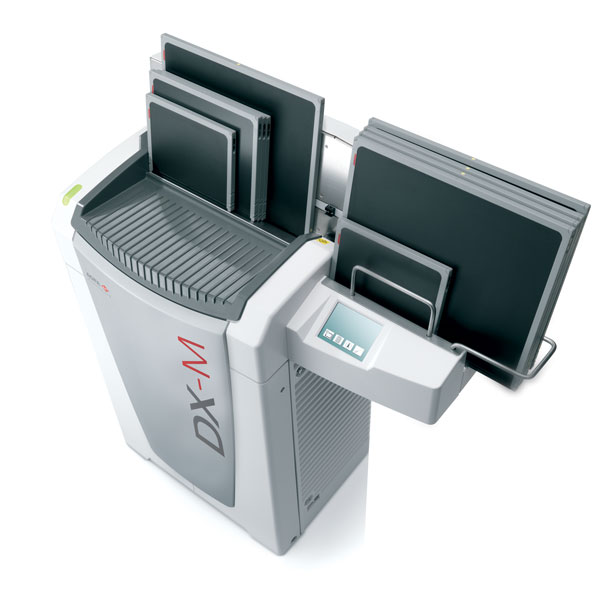 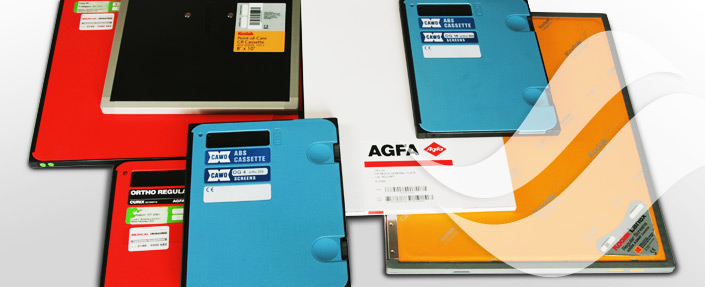 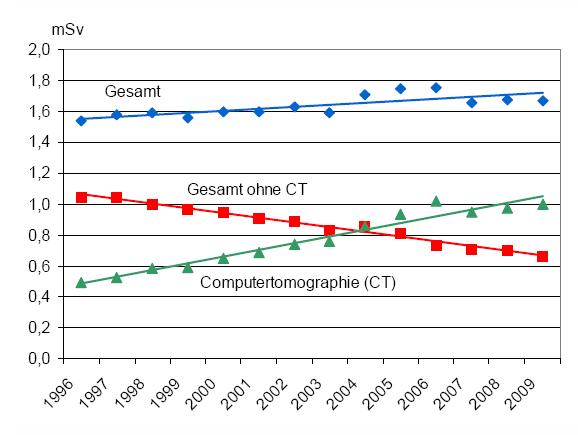 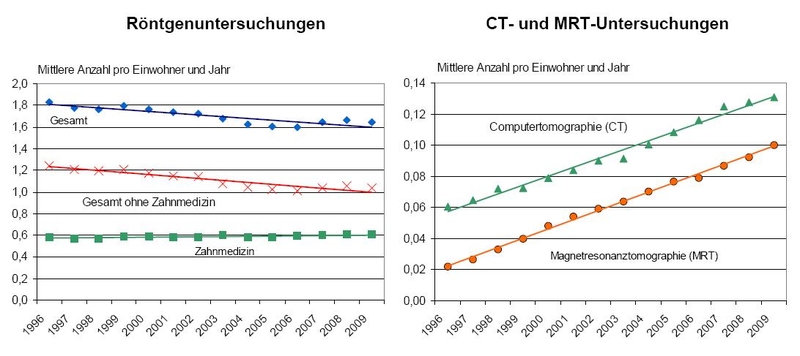 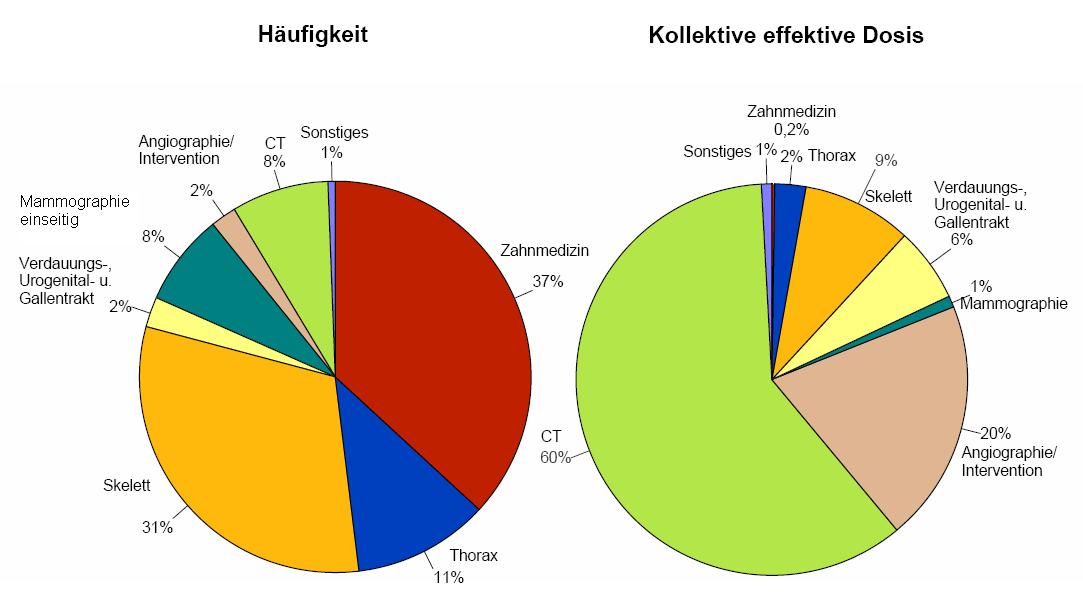 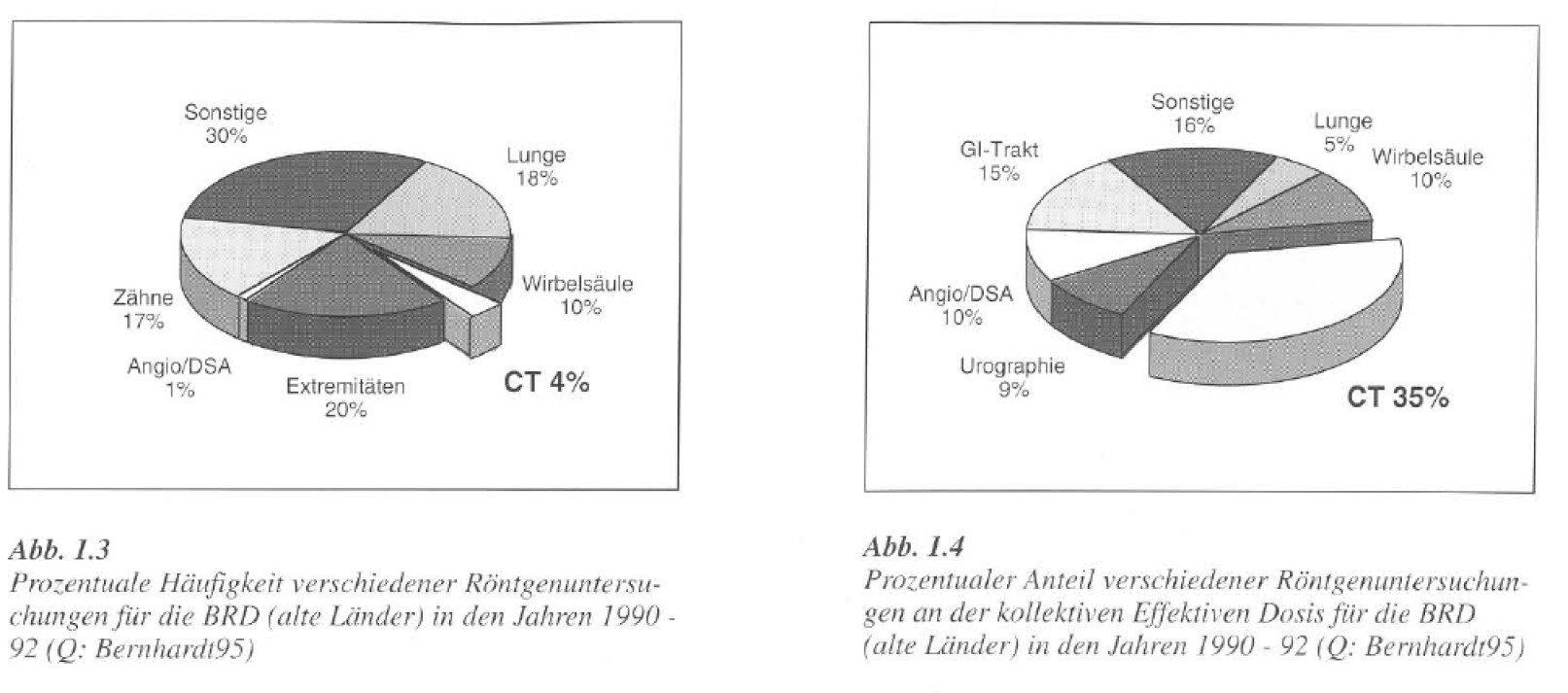 Bilder: Das Bundesamt für Strahlenschutz (BSF)
Dosis
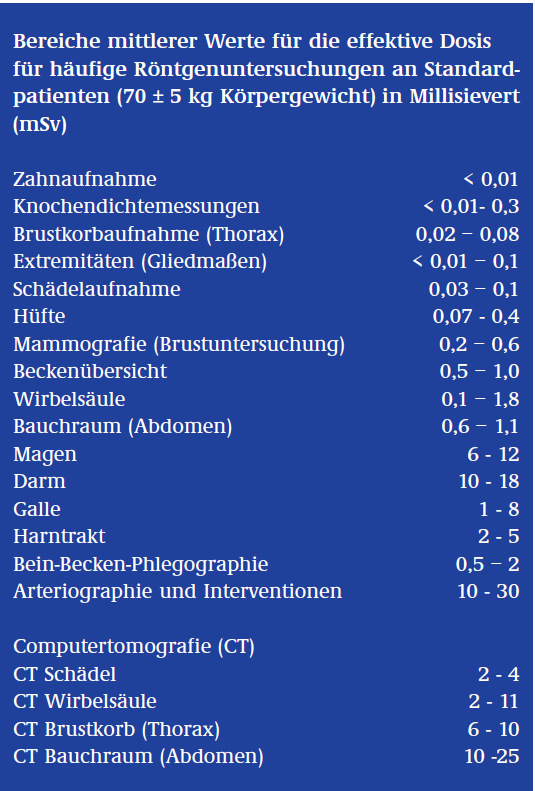 Was ist 1 mSv ?

1 mSv				1mJ/kg
Zelle				10µm
1 kg				1012 Zellen
1 J					6,242* 1018 eV
1 mSv				6,242* 1015 eV/kg
Ionisierungsenergie 		30 eV
Schäden/mSv 			210 (pro Zelle)
Untersuchungsdauer		0,01-10s
Bild: Das Bundesamt für Strahlenschutz (BSF)
LDRM
Danke
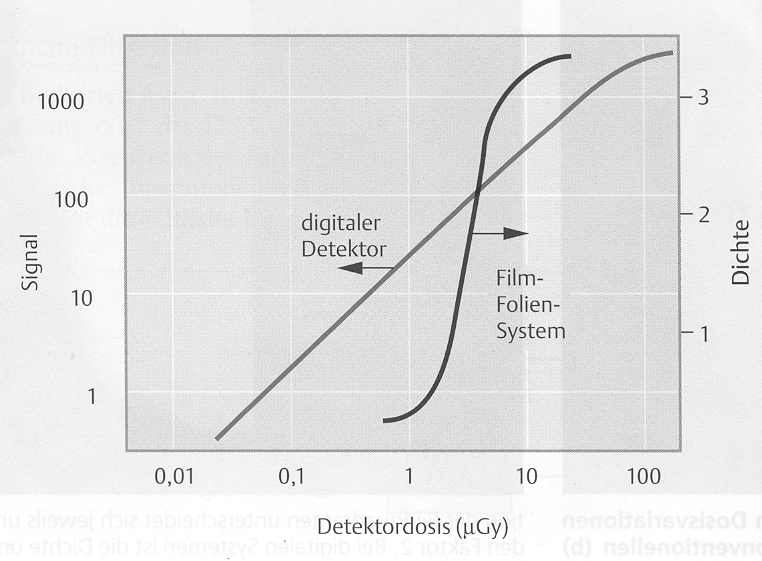 Wechselwirkungsprozesse
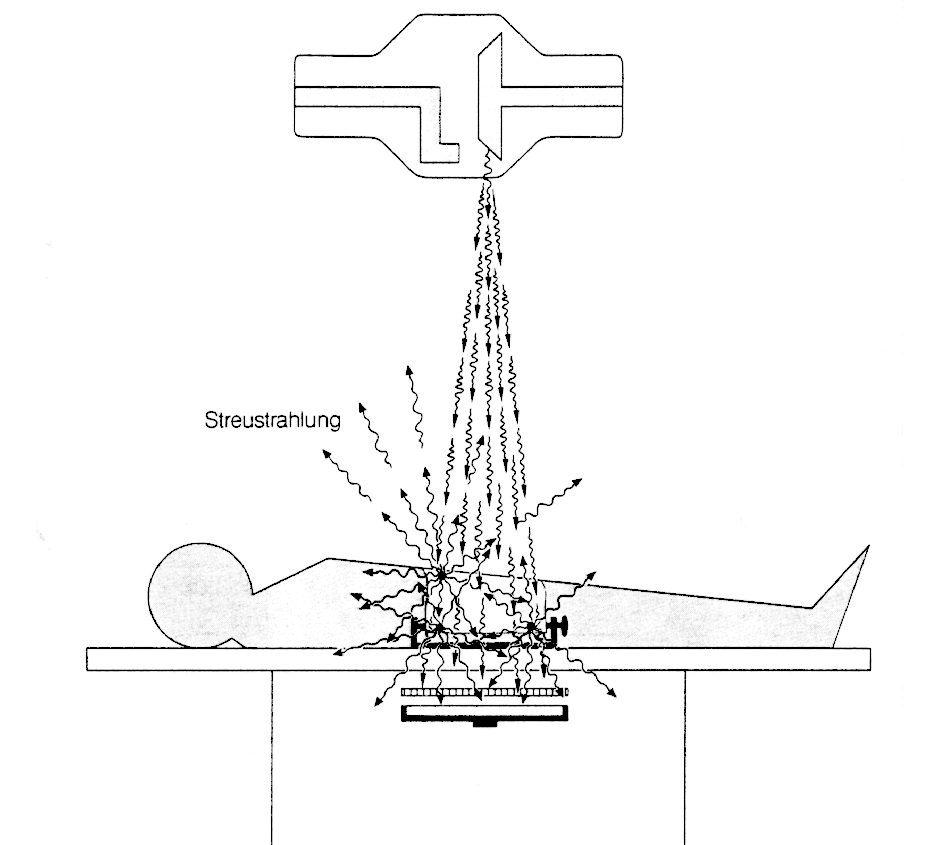 Photoeffekt

Comptoneffekt

Rayleighstreuung
Vorbereitungskurs
Ao. Univ.-Prof. DI Dr. Peter Homolka